Welcome to the Cell.
The beginning of Microbiology
Warm-Up
Place your syllabus on the edge of your table so I can collect them. 
What is a prokaryotic cell?
What is a Eukaryotic cell?
List three differences between these two types of cells.
What your goal is today
Today we are going to be discussing the main differences between Prokaryotes and Eukaryotes. 
Your job is to use the book to find differences between the cells. 
We will do viruses together after the other cells.
Prokaryote, Eukaryote, & Viruses
Place these statements in the correct column(some may go in more than one column)
Bacteria
Animals & plants
contain ribosomes
Contain nucleic acids (DNA or RNA)
have a nucleus
No nucleus
have membrane-bound organelles
do not have membrane-bound Organelles
multicellular organisms
unicellular organisms
Capsid surrounds the genetic material
cell
Not a cell
Cannot reproduce by themselves
Too small to be seen with light microscope
Warm Up
Name two ways you can tell a prokaryotic cell from a eukaryotic cell.
With your neighbor, discuss the differences between the cells and why you think those differences exist.
Virus
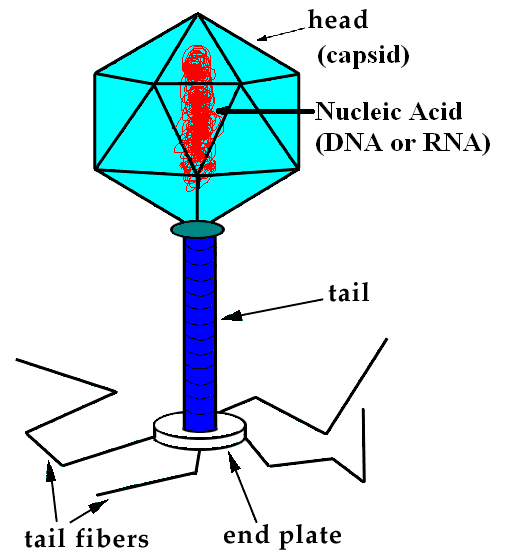 Too small to be seen with light microscope
Capsid surrounds the genetic material
Contain nucleic acids
(DNA or RNA)
No nucleus
Do NOT have membrane-bound Organelles
Not a cell
Cannot reproduce by themselves
Viruses cannot reproduce by themselves
Bacteria
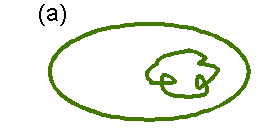 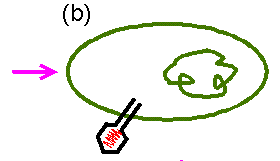 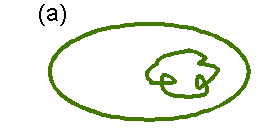 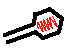 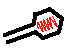 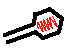 Virus
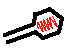 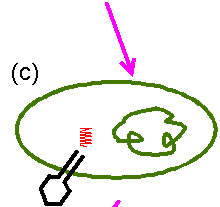 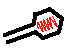 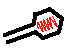 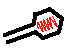 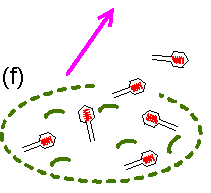 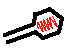 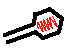 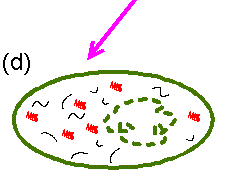 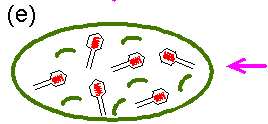 Comparison of Prokaryotic and Eukaryotic Cells
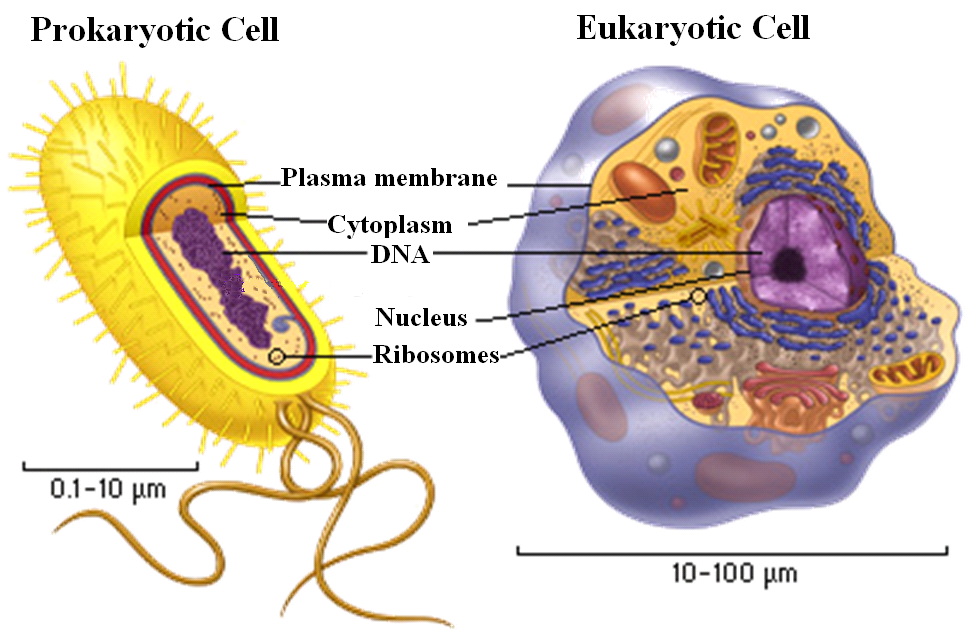 Page 470 Pro & 1 Eu
Page 470 1 Virus
Prokaryote, Eukaryote, & Viruses
Virus
Capsid surrounds the genetic material
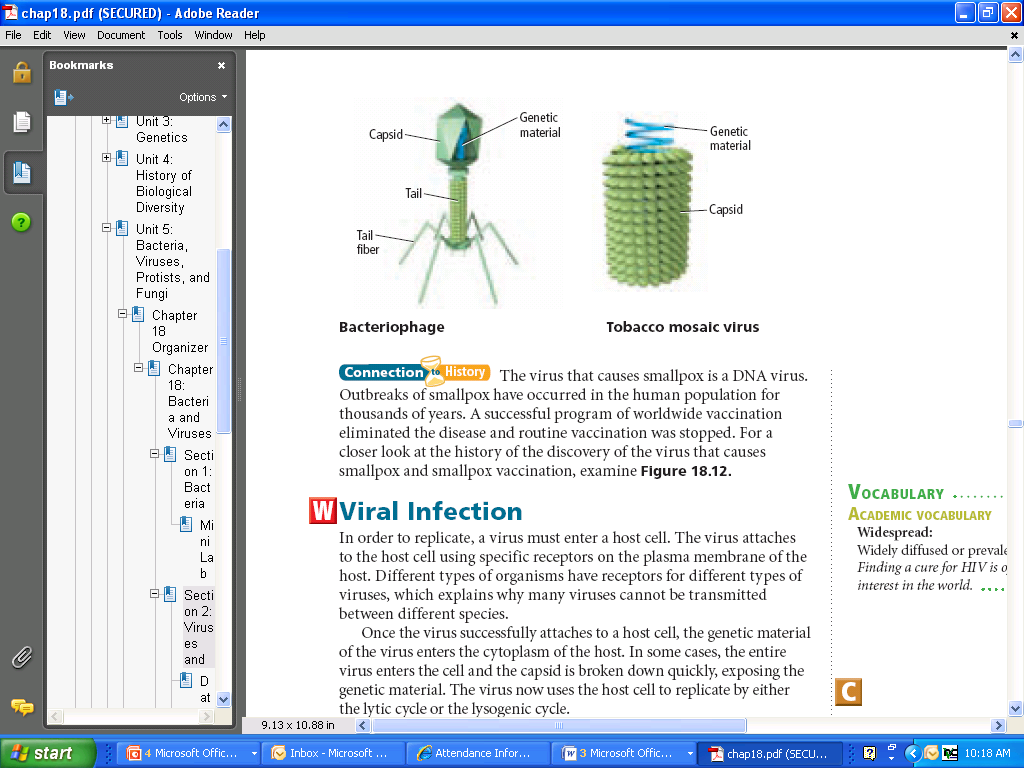 Cannot reproduce by themselves
Not a cell
Too small to be seen with light microscope
No nucleus
Prokaryotic
Eukaryotic
No membrane-bound organelles
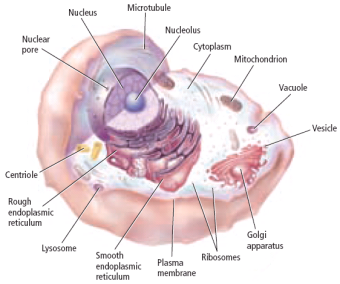 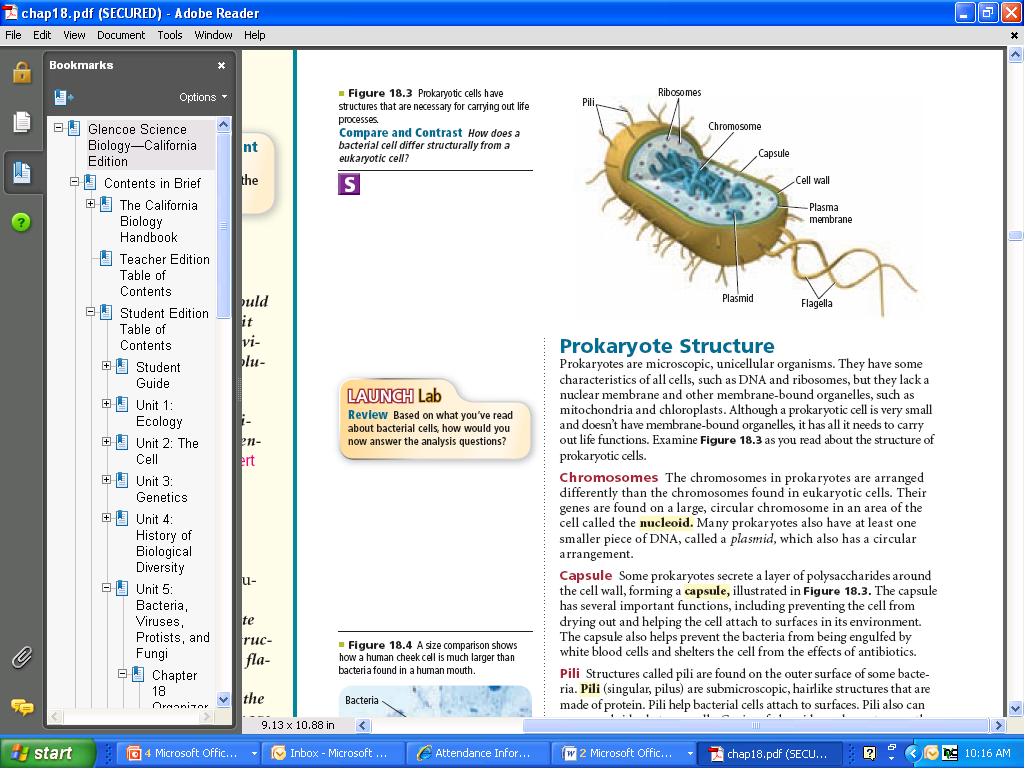 Have  nucleus
Bacteria
Contain 
DNA & RNA
Have membrane-bound organelles
Cell
Unicellular organisms
Contain ribosomes
Multicellular organisms
Animals & plants